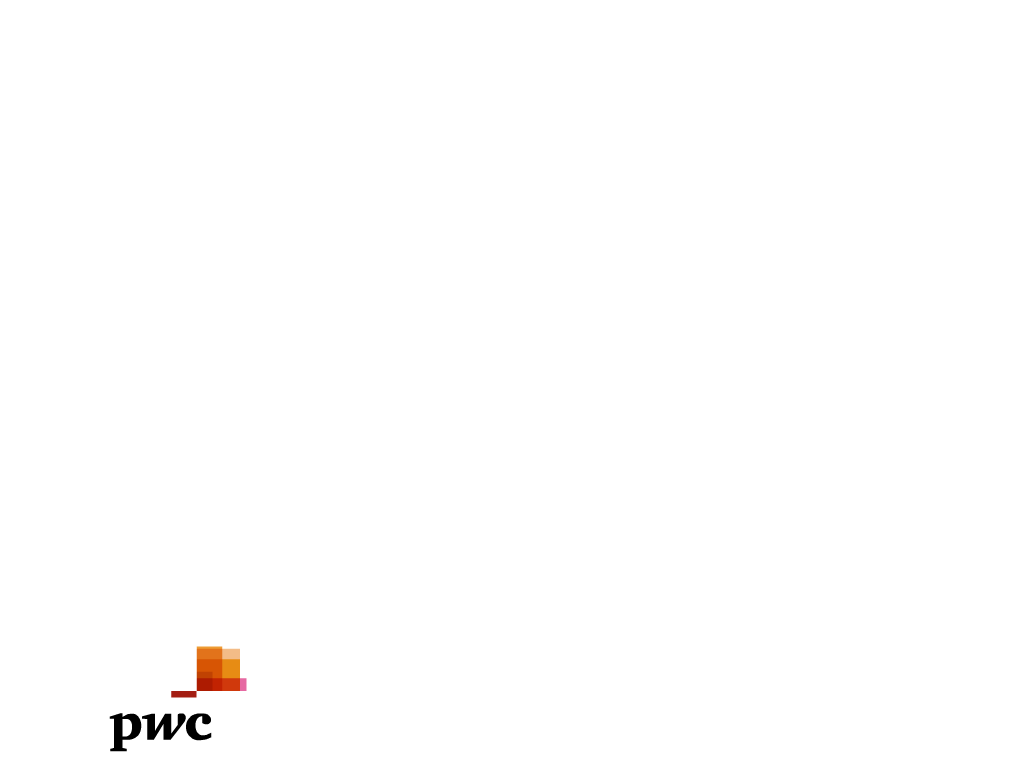 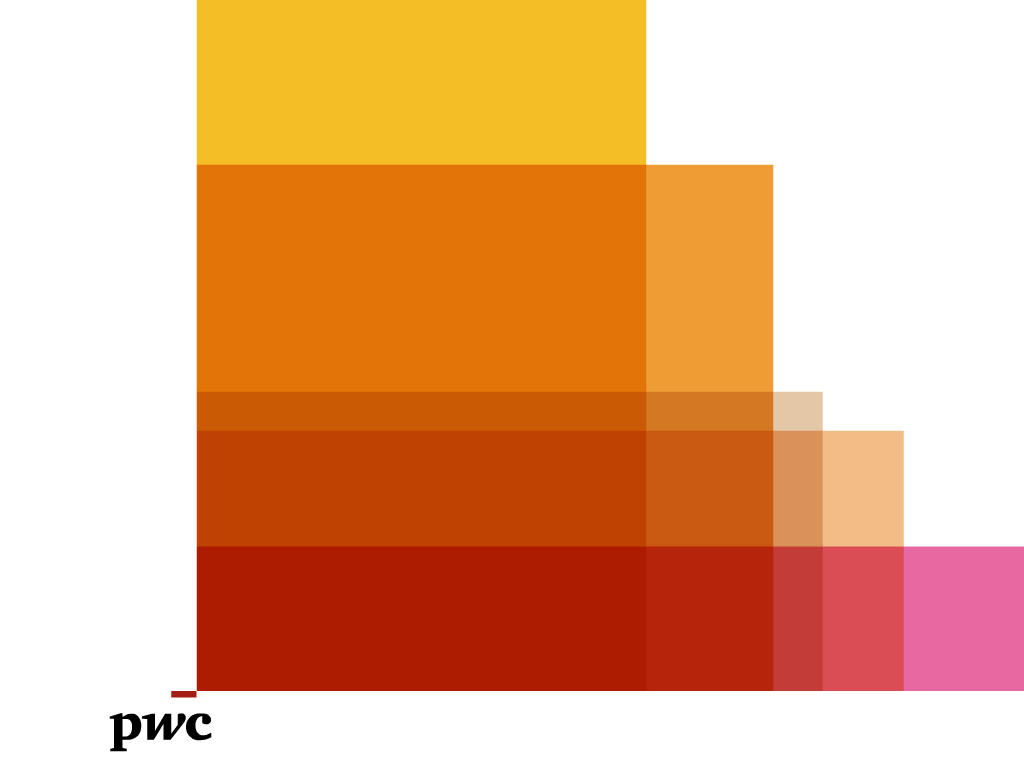 www.pwc.com
Assurance – Financial Auditor
January 2017
Agenda
Introductions
Going Boss Mode
Identifying the opportunity
A day on the job
3
Introductions:
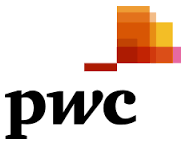 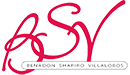 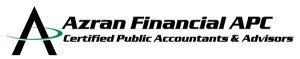 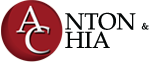 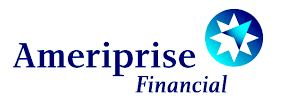 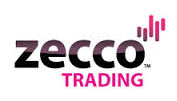 Education
San Gabriel High School, Class of 2002
UC Riverside, Class of 2006
Political Science w/ emphasis on Administrative Studies
History w/ a focus on US Legal History
UCLA, Class of 2009
Post Baccalaureate Certificate in Accounting
Professional Background
Law
Financial Services
Taxation
Assurance
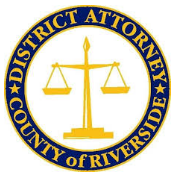 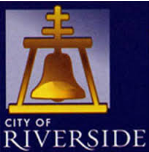 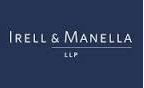 4
Going Boss Mode
The Really Cool,
You Won’t Believe How Cool,
Animo Pat Brown High School
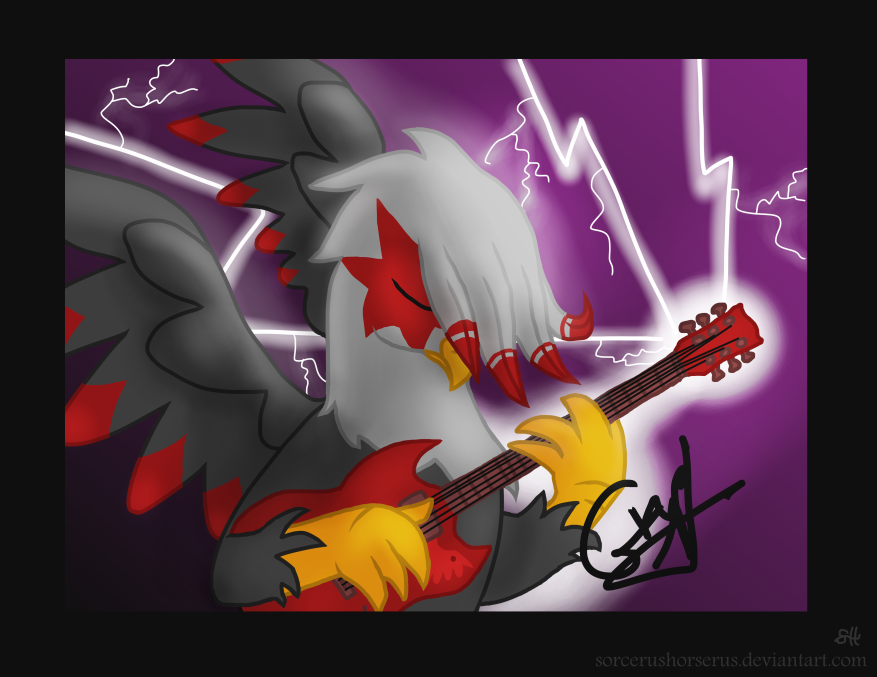 ROCKIN  GRIFFIN         Benefit Concert
5
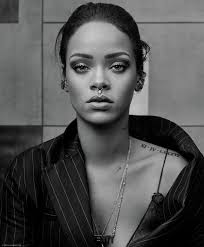 Going Boss Mode
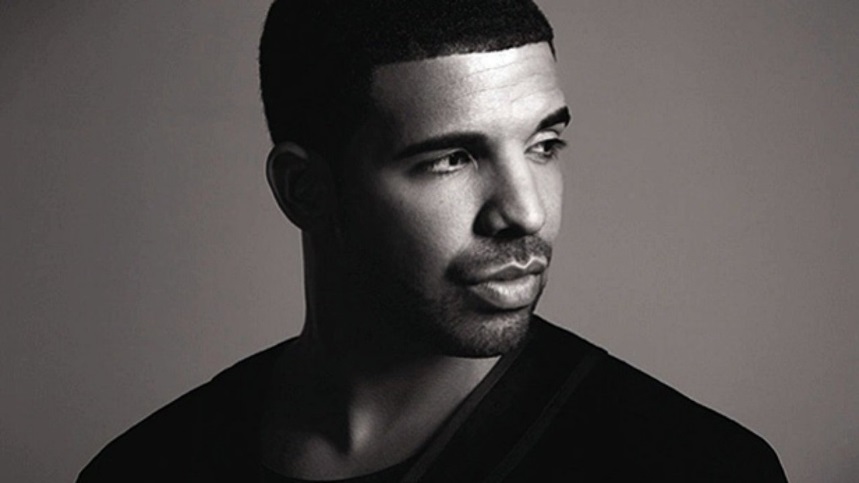 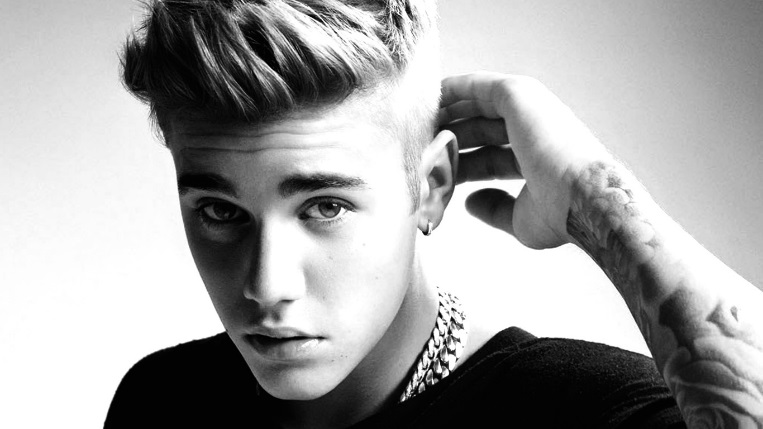 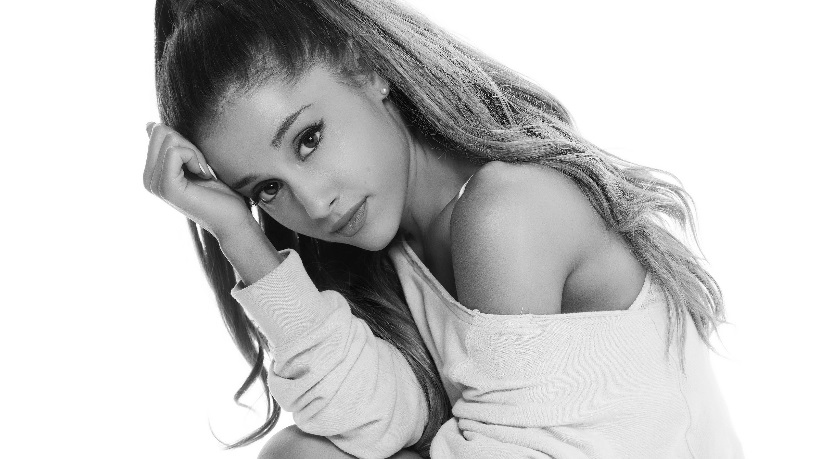 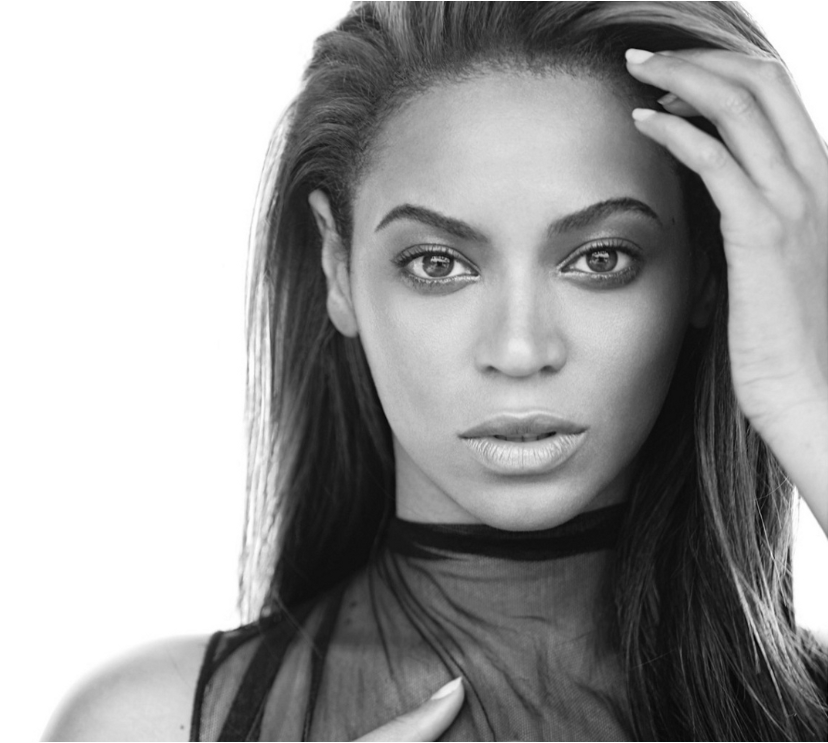 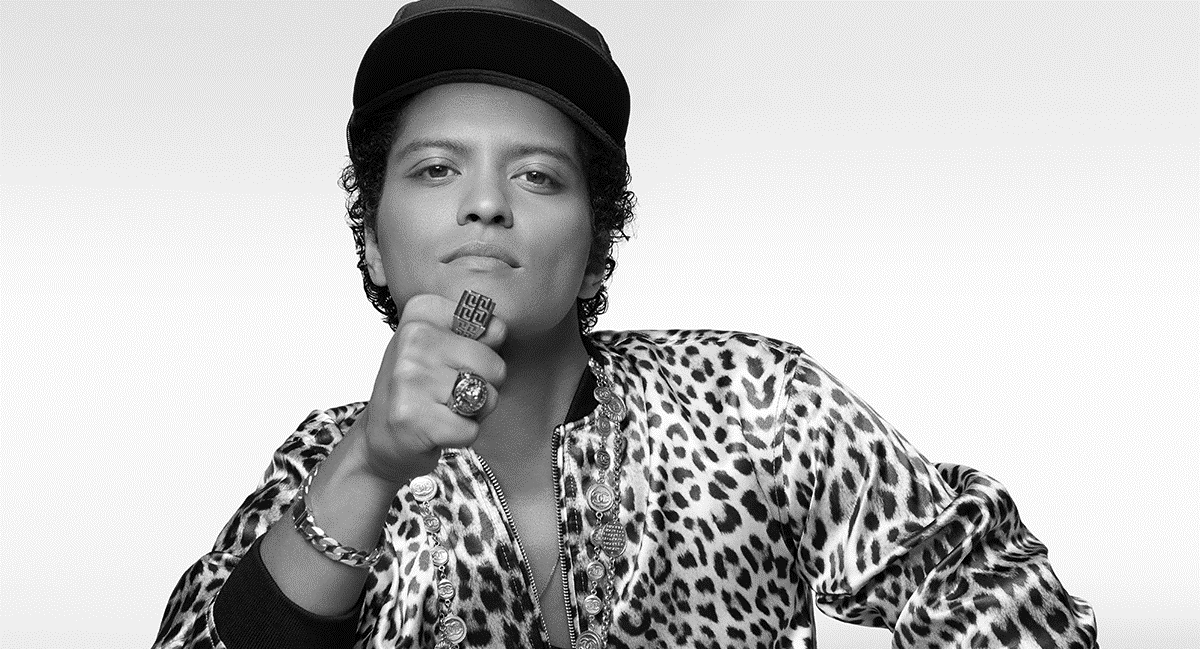 Company Goals:   $200 / day salary
                                           10 tickets a day for satisfactory                                           15 or more for excellence and an additional bonus 25% ($250)
6
Going Boss Mode
Day 1


Day 2


Day 3


Day 4
Ideal
Error and Mistakes
Theft
Fraud
7
Going Boss Mode
Day 1


Day 2


Day 3


Day 4
8
Identifying the Opportunity
Misstatements are real problems of businesses due to error and fraud
Error caused by honest mistakes that occur through a bad process or human mistakes
Fraud caused by individuals who intend to deceive or falsify information for any various reasons
Personal gain 
Job Security
Who would want to use these financial statements?
Investors
Banks and Lenders
Grantors
Business Affiliates and more…
9
Identifying the Opportunity
Misstatements are real problems of businesses due to error and fraud
Error caused by honest mistakes that occur through a bad process or human mistakes
Fraud caused by individuals who intend to deceive or falsify information for any various reasons
Personal gain 
Job Security
“The objective of the … independent auditor is the expression of an opinion on the fairness with which they present, in all material respects, financial position, results of operations, and its cash flows in conformity with generally accepted accounting principles.” - AICPA Statement of Auditing Standards 1; AU Sec 110
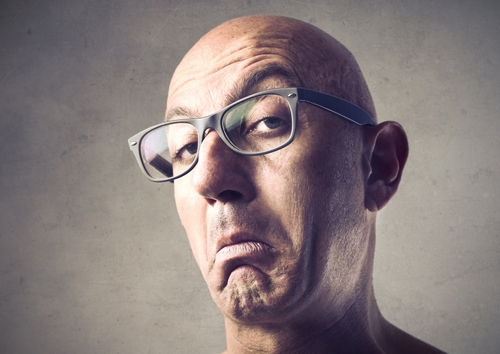 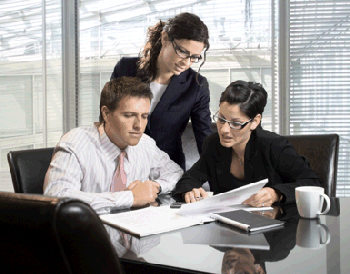 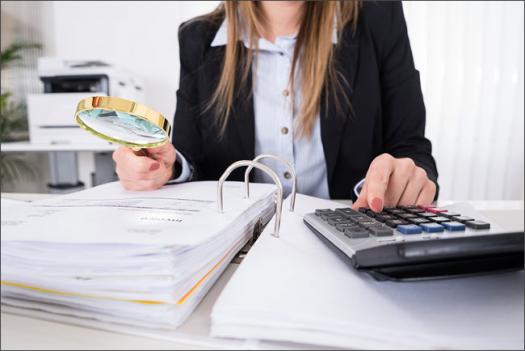 10
A Day on the Job
What do we review and examine?
Balance Sheet / Financial Position
Equipment
Customer deposits
Buildings
Common Stock
Assets
Liabilities
Cash
Loans
Equity
Payables
Investments
Preferred Stock
Intellectual Property
Asset Retirement Obligations
Statement of Operations
Administrative Expense
Sales Process
Passive Income
Capital Gains/Loss
Revenue
Expenses
Taxes
Depreciation
Revenue Recognition
Cost of Goods Sold / Sales
11
A Day on the Job
An auditor’s job constantly changes
12
A day on the Job
Things you WILL be doing
Meet with clients regularly to inquire and understand procedures
Trace and Vouch financial activity to confirm cutoff, existence and occurrence
Gain an understand and test systems, policies and procedures to gain comfort over completeness and accuracy of reports
Recalculate and assess models to gain comfort over valuation of investments and fixed assets held
Travel, auditors are rarely in the office because they are often at the client location
Busy season schedules are anywhere from 55 to 80 hours a week, non busy season hours are typically 40 hours or less
13
A Cycle of the Job
Planning                                                                                   Execution  
Risk Assessment – Understand Controls           Substantive Testing – Confirmations – Analytics
Debriefing                                                                                   Completion
Review for Inefficiencies and Improvements           Communicate Findings – Prepare reports
14
What are the Positive and Negative Considerations?
Positive Considerations
Being in a dynamic environment that constantly changes
Being able to speak directly with leaders in the company
Being able to observe the methods and manners to accomplish tasks across several companies
Stay up to date with industry trends and technology
Skillset transferability
Opportunities for Business Travel
Negative Considerations
Long hours during busy season
Highly regulated industry with a lot of compliance considerations
Travel may be required
15
How much does an auditor make in a year?
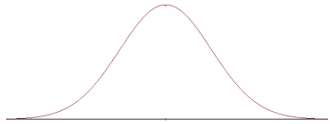 16
What skillsets are important?
Whole Leadership
Business Acumen
Technical Capabilities
Global Acumen
Relationship
17
Thank you
Guidance - Please remove before publishing. Please refer to the PwC Brand Site (brand.pwc.com) for copyright, definition, and disclaimers for your specific line of service, group, and deliverable type. Global or multi-territory pieces should use the Global copyright, definition, and disclaimer as described on the PwC Brand Site. Do not use these copyright, definitions, and disclaimers in assurance opinions. The copyright is not required for PwC branded deliverables where the client owns a copyright in some or all of the deliverables, however, the definition language should still be used. Please see the PwC Brand Site for more information.
© <YYYY> PwC. All rights reserved. PwC refers to the US member firm or one of its subsidiaries or affiliates, and may sometimes refer to the PwC network. Each member firm is a separate legal entity. Please see www.pwc.com/structure for further details. This content is for general information purposes only, and should not be used as a substitute for consultation with professional advisors.
At PwC, our purpose is to build trust in society and solve important problems. PwC is a network of firms in 157 countries with more than 208,000 people who are committed to delivering quality in assurance, advisory and tax services. Find out more and tell us what matters to you by visiting us at www.pwc.com/us.